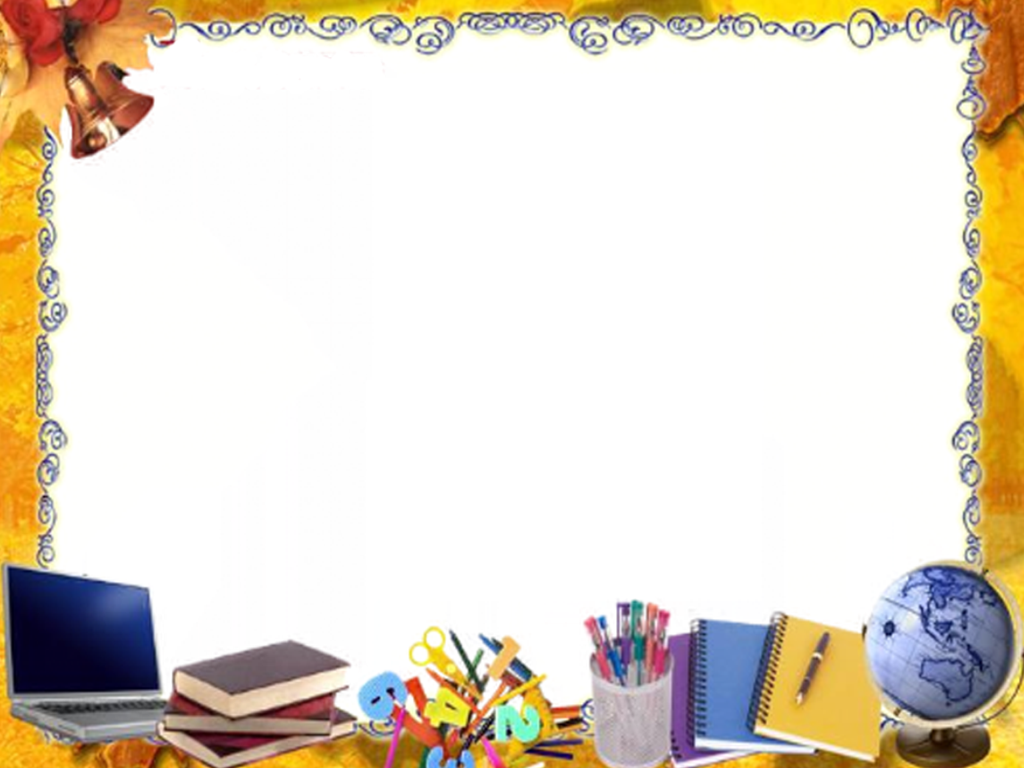 Муниципальное образовательное учреждениесредняя общеобразовательная школа №43
Десятичная запись дробных чисел
Якименко Марина Александровна
учитель математики
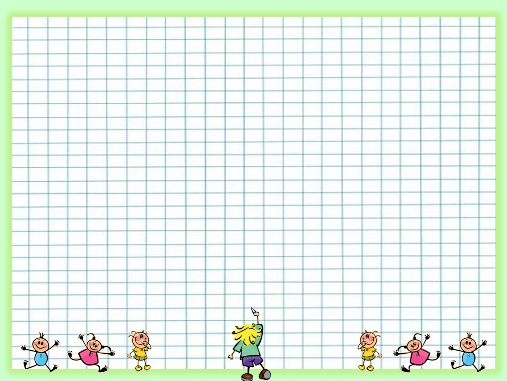 Десятичная запись дробных чисел
Образовательные: организовать работу учащихся по изучению  первичному закреплению понятия «десятичная дробь», алгоритма записи десятичных дробей, формировать умение читать и записывать десятичные дроби, формировать навыки записи обыкновенных дробей в виде десятичных и десятичных в виде обыкновенных.
Развивающие: развивать у учеников математическую речь, логическое мышление, способствовать развитию самостоятельности, умению оценивать свою работу.
Воспитательные: воспитывать интерес к математике, дисциплинированность, ответственное отношение к учебному труду.
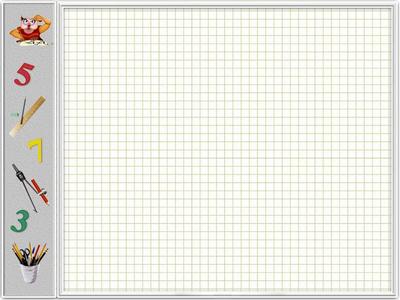 Предмет: МатематикаТема: Десятичная запись дробных чиселКласс: 5 классПредварительные знания: Понятие «обыкновенные дроби», сложение и вычитание дробей с одинаковыми знаменателями, правильные и неправильные дроби.
Заметки к уроку:
Повторить понятие обыкновенной дроби.
Ознакомить учащихся с понятием «десятичная дробь» и дать объяснение нового материала.
Закрепить изученный материал, используя различные дидактические игры на уроке.
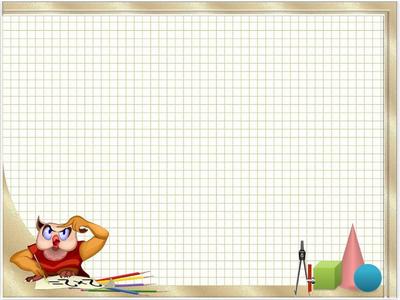 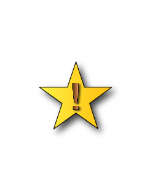 Запишите обыкновенные дроби
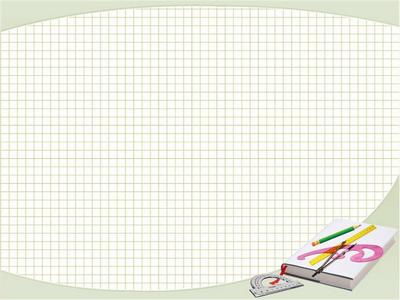 Чтение и запись десятичных дробей
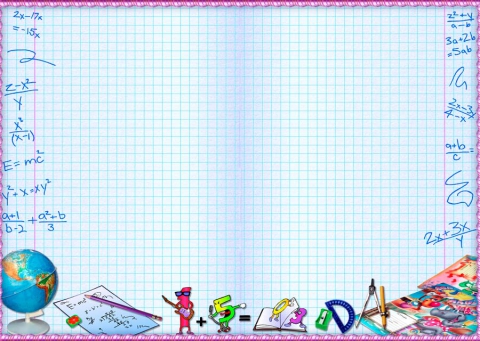 Нажмите на кубик и прочитайте десятичные дроби
60,06
13,62
0,873
120,16
555,5
0,08
0,3485
8,0873
3,333
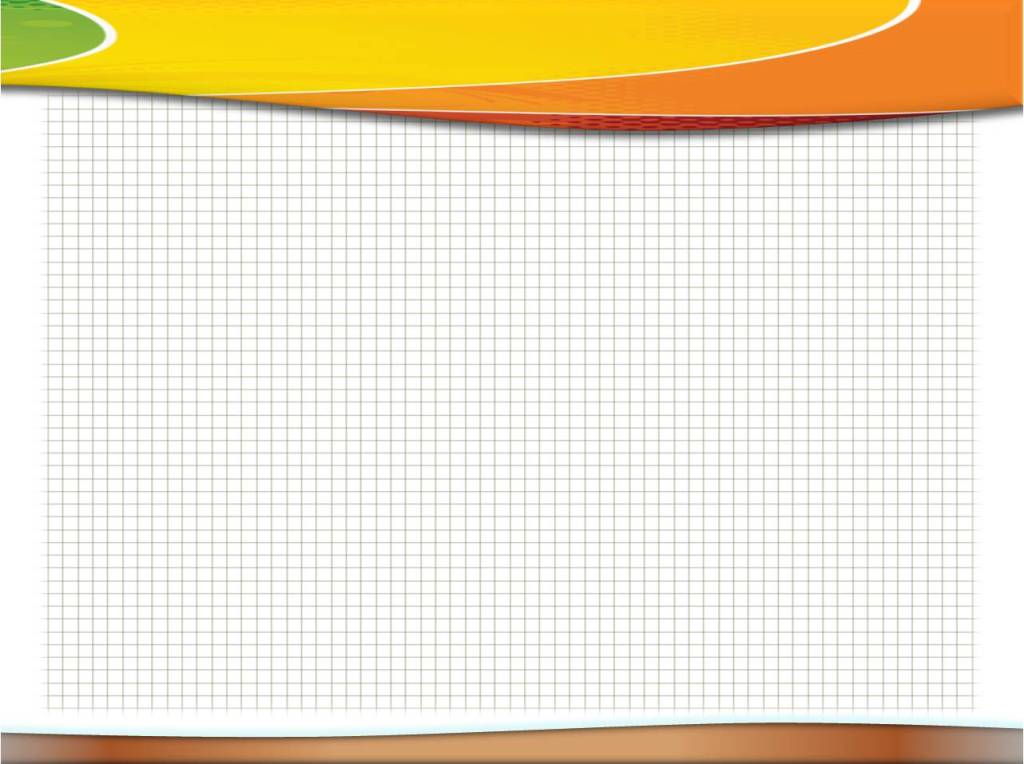 Запишите число в виде десятичной дроби
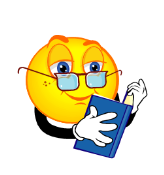 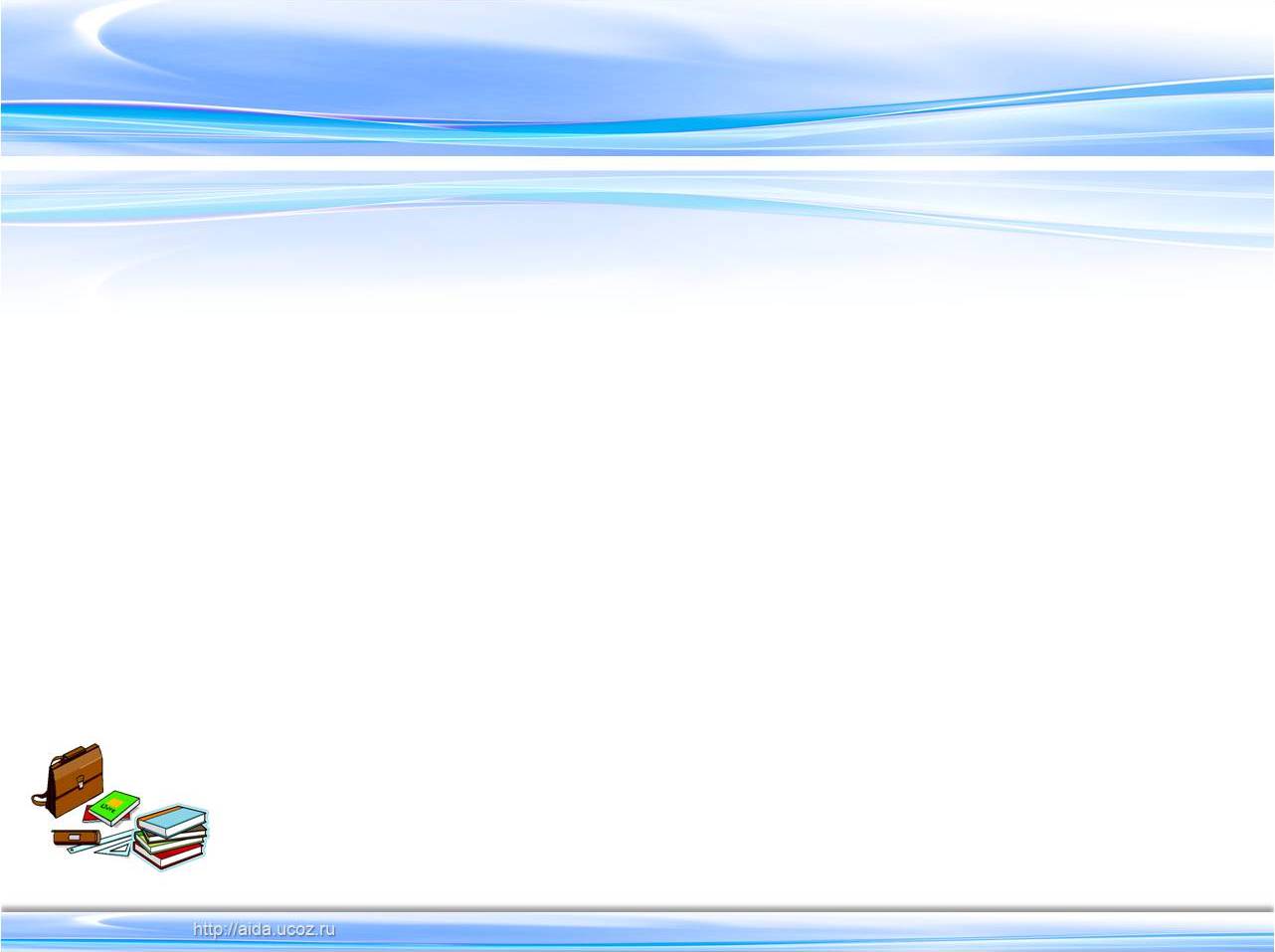 Заполните пропуски
20,3 - двадцать_________ и три ____________
2,03 - ______________ и три _______________
0,007 - __________ целых и семь ___________
42,06 - _______________________ целых  и 
            шесть __________
5,004 - ________ целых и четыре____________ 
0,01 - _________ целых и _________ сотая
34,0006 - __________________ целых и
             шесть_________________________
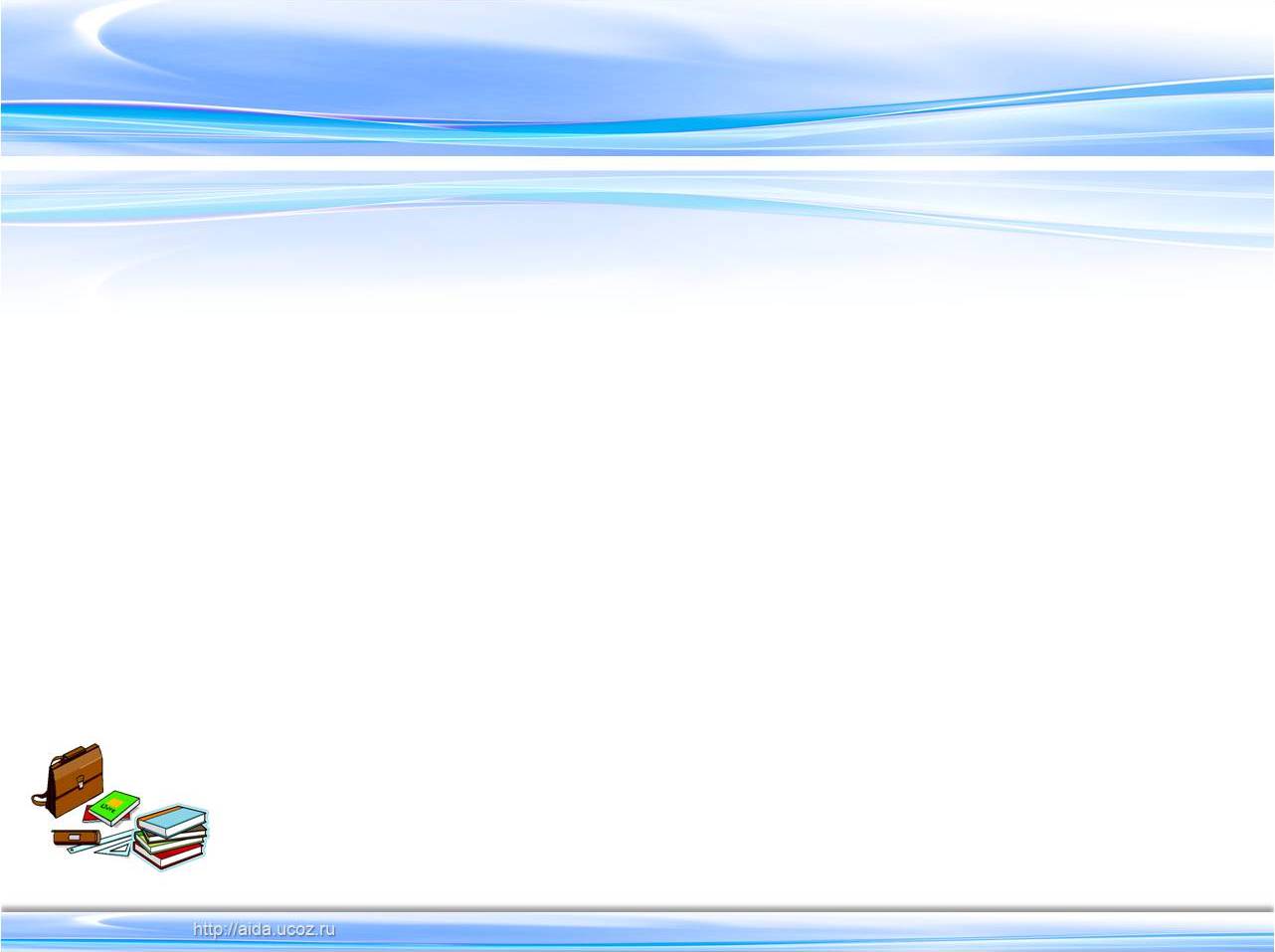 Проверка
20,3 – двадцать   целых    и     три  десятых          
2,03 –          две           и    три       сотых
0,007 - нуль          целых и семь   тысячных
42,06 –           сорок две                целых  и 
            шесть    сотых
5,004 –    пять    целых и четыре  тысячных
0,01 –    нуль    целых и     одна      сотая
34,0006 –    тридцать четыре    целых и
             шесть      десятитысячных
ё
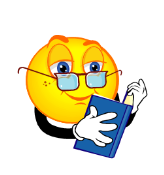 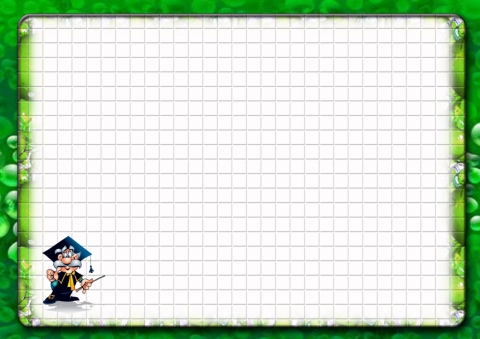 Разбить на 2 столбика предложенные числа
71,82            35,51                70,64               3/2
406/21          5/37                  5,003              68,004  
25/60            52/805              0,005              108,53 
73/5              32/306              8,603              65/4
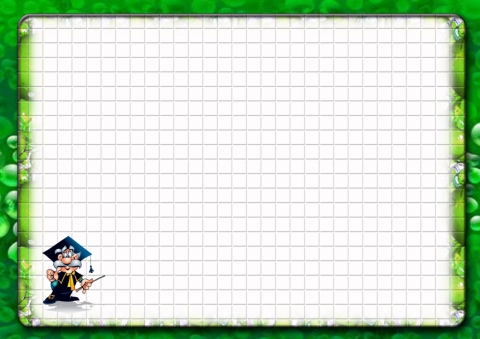 Проверка
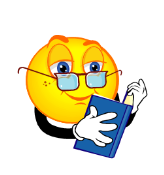 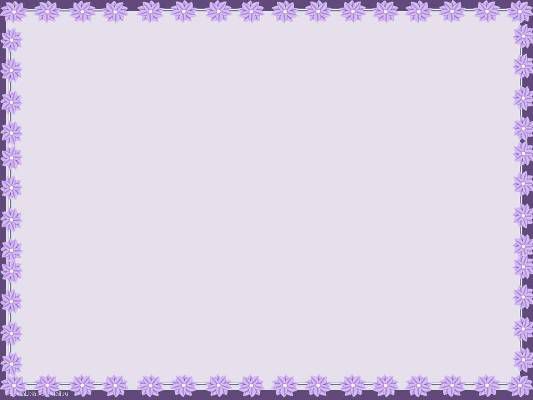 Разложить число 65,931 по разрядам
5
9
1
3
6
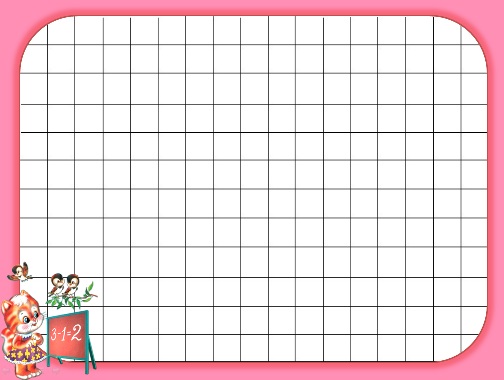 Расположите числа в порядке возрастания
0,583      0,832       0,0916       0,10946        
0,2         0,0057         0,28         0,201
0,0057
0,0916
0,10946
0,2
0,201
0,28
0,583
0,832
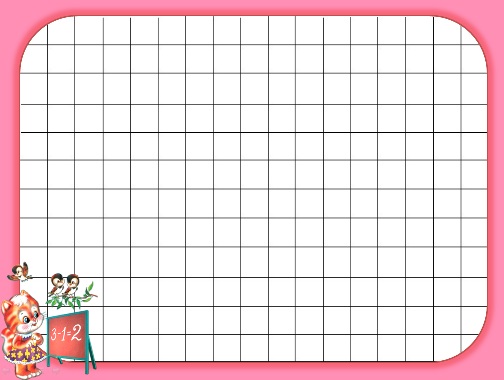 Расположите числа в порядке убывания
0,8756        0,98456          0,79012            0,50678     0,3066         0,90876            0,578                0,358
0,98456
0,90876
0,8756
0,79012
0,578
0,50678
0,358
0,3066
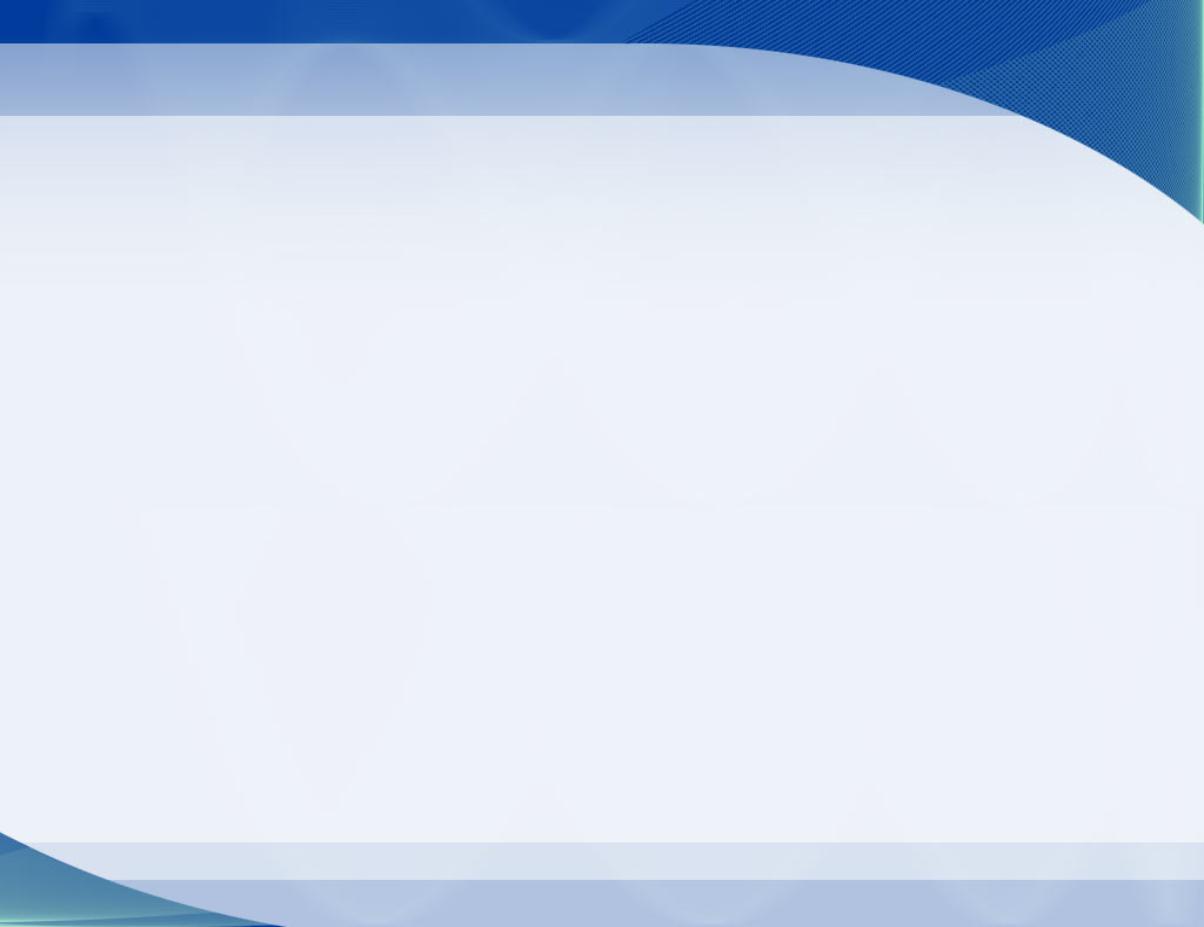 Десятичная запись дробных чисел
1. Уравнять, если необходимо, число цифр в числителе с числом нулей в знаменателе
2. Записать целую часть (она может быть равна нулю)
3. Поставит запятую, отделяющую целую часть от дробной части
4. Записать числитель дробной части
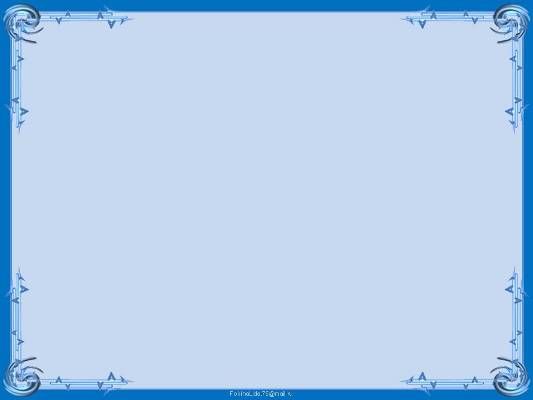 Запишите обыкновенные дроби в виде десятичных и десятичные в виде обыкновенных
0,023
0,9
7,03
4,3
0,45                   0,07                  4,11                12,02
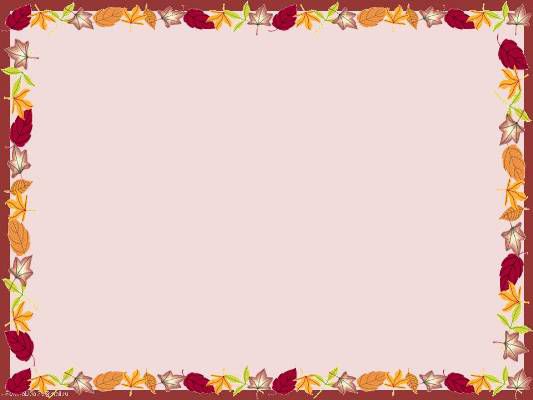 Физкультминутка
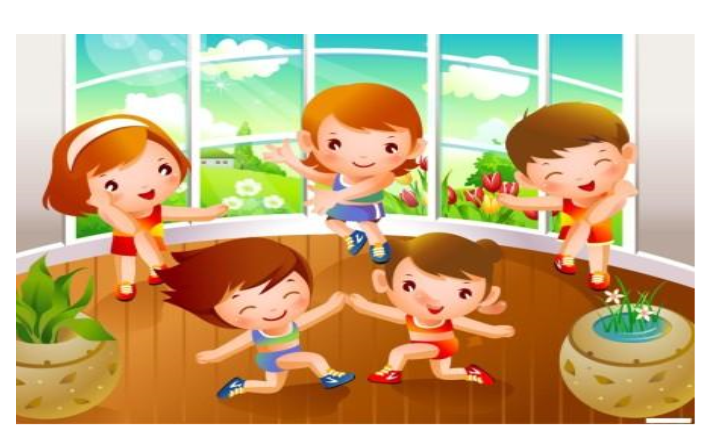 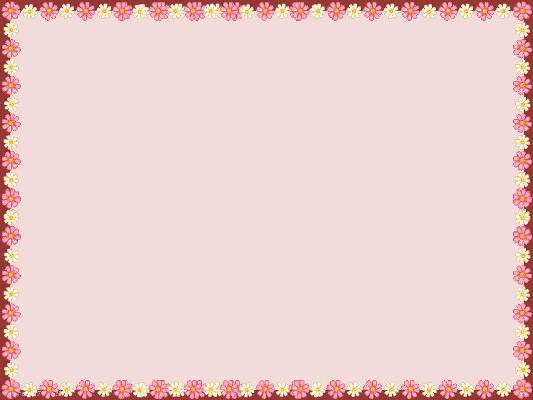 Запишите  в виде десятичных дробей
5,06
0,0005
0,3
51,032
4,03
0,71
0,027
2,9
30,02
0,004
2,01
4,047
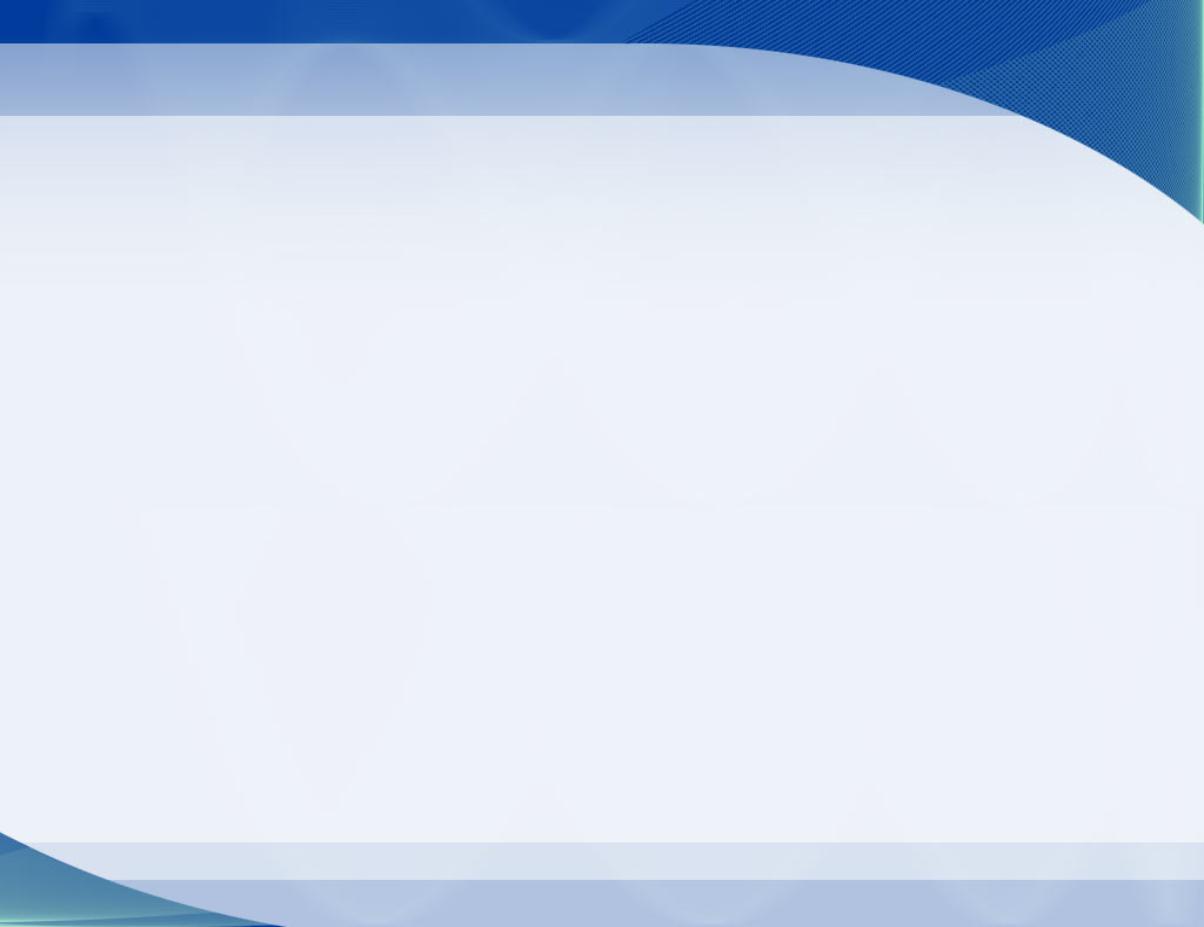 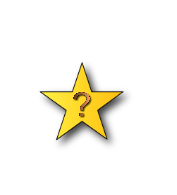 Ответьте на вопросы
1. Между какими разрядами в записи десятичной дроби ставится запятая?
2. Что обозначает число, записанное до запятой?
3. Что обозначает число, записанное после запятой?
4. Как определить, сколько знаков должно быть после запятой?
5. Сколько знаков будет после запятой, если знаменатель 1000?
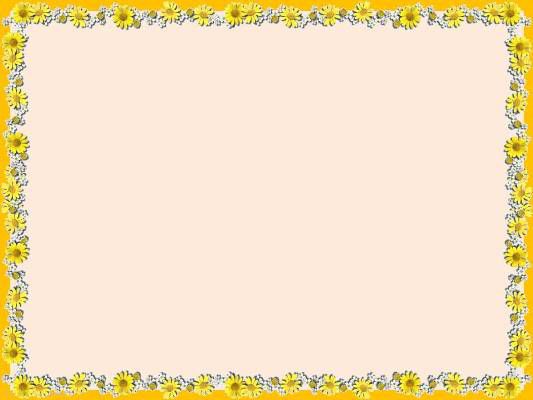 Какие из этих дробей можно представить в виде десятичных?
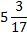 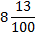 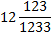 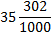 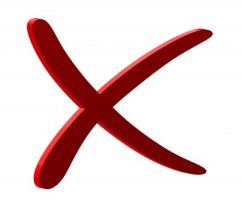 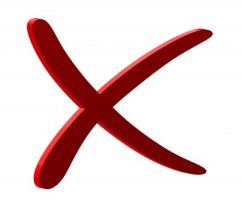 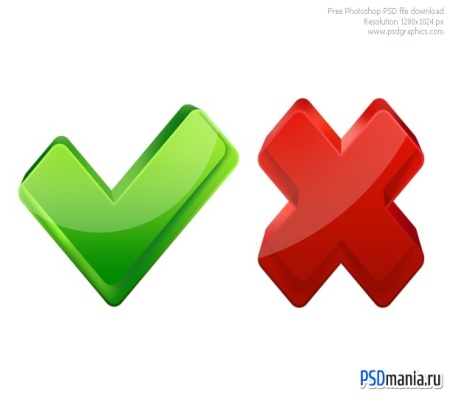 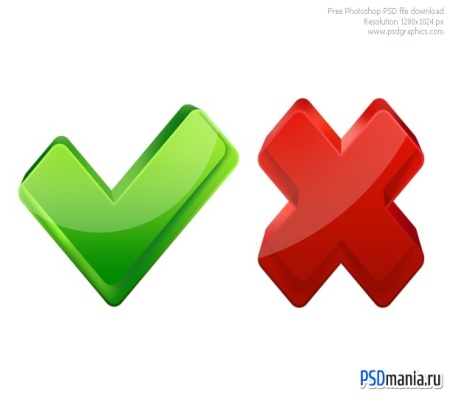 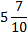 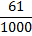 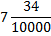 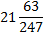 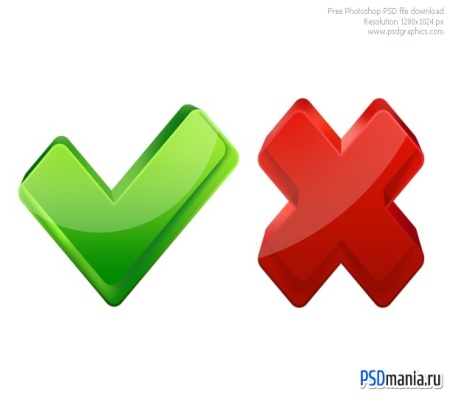 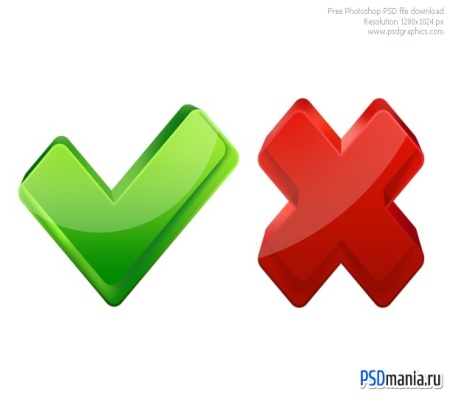 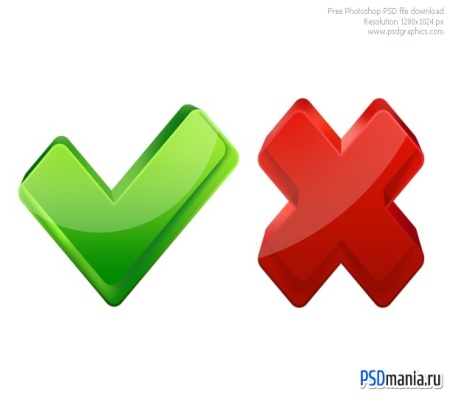 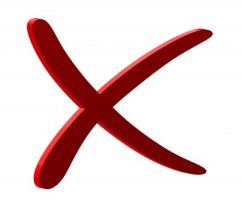 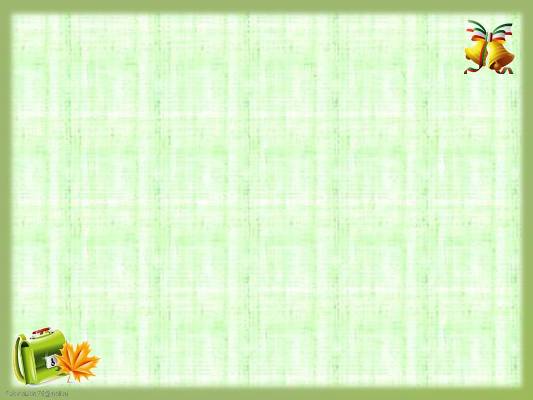 Ответить на вопросы
Какому дробному числу соответствует по-новому записанное число?
0,06
Какому дробному числу соответствует по-новому записанное число?
2,03
Какому дробному числу соответствует по-новому записанное число?
31,696
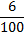 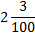 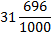 Какому дробному числу соответствует по-новому записанное число?
59,005
Какому дробному числу соответствует по-новому записанное число?
1,702
Какому дробному числу соответствует по-новому записанное число?
7,8
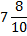 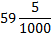 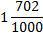 Какому дробному числу соответствует по-новому записанное число?
63,001
Какому дробному числу соответствует по-новому записанное число?
14,0807
Какому дробному числу соответствует по-новому записанное число?
0,385
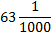 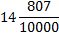 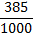 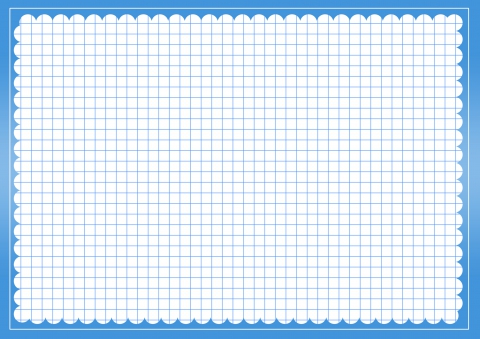 Выбрать правильный вариант ответа
Как записывается число одиннадцать целых пять тысячных?
А
С
11,005
11005
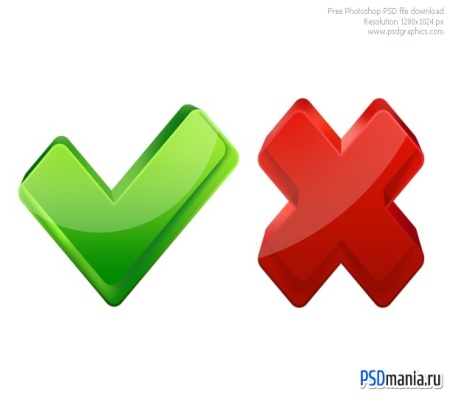 D
В
11,500
11,0005
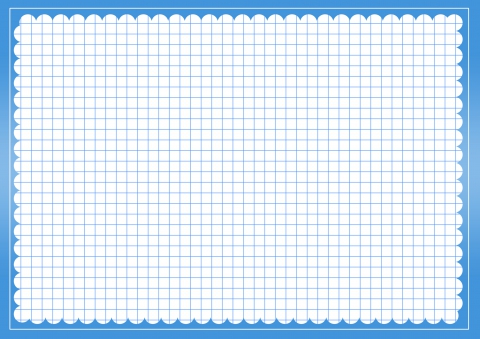 Выбрать правильный вариант ответа
В каком разряде числа 1,020345 записана цифра 3?
В разряде сотых
В разряде тысячных
А
С
В разряде десятитысячных
D
В разряде стотысячных
В
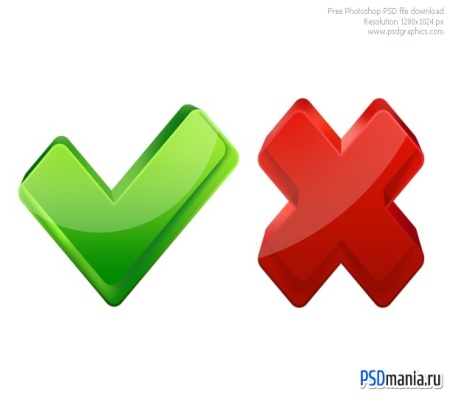 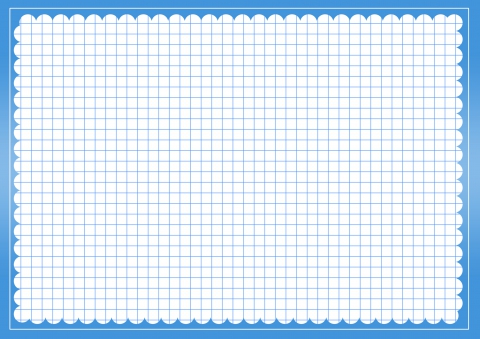 Выбрать правильный вариант ответа
Какое из следующих чисел является наименьшим?
0,5
0,105
А
С
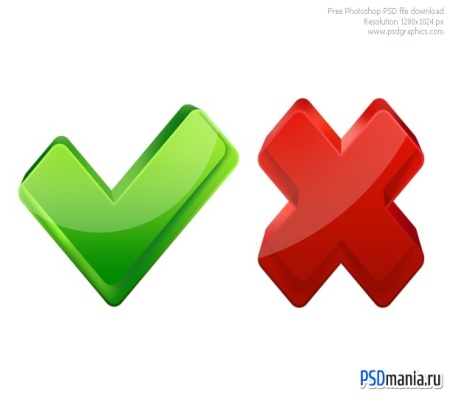 0,25
D
0,125
В
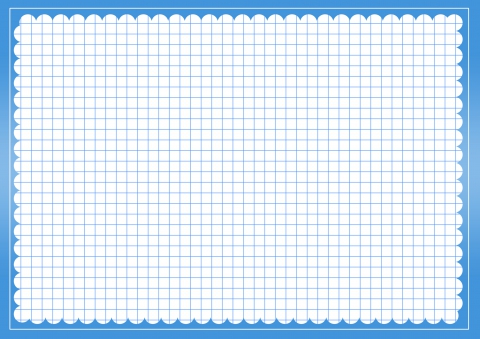 Выбрать правильный вариант ответа
Укажите верное равенство?
0,056 м = 56 см
0,056 м = 5,6 см
А
С
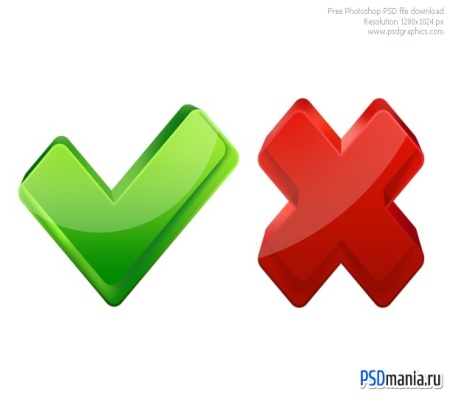 0,056 м = 0,56 см
D
0,056 м = 560 см
В
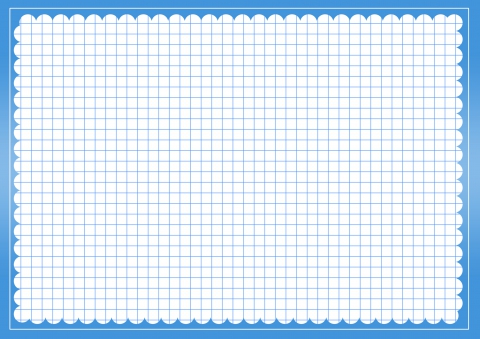 Выбрать правильный вариант ответа
Выразите в килограммах: 1 кг 70 г?
1,7 кг
1,007 кг
А
С
1,07 кг
D
1070 кг
В
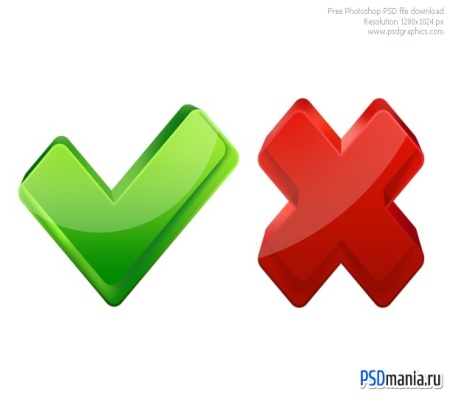 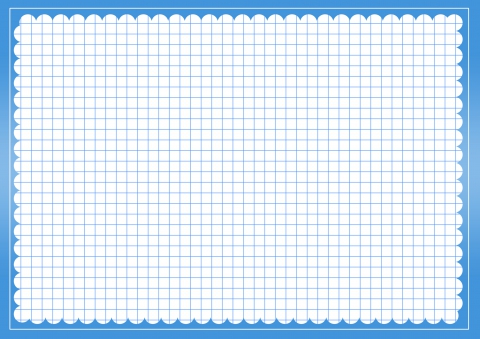 Выбрать правильный вариант ответа
При подстановке какой из цифр 0,1,2 или 3 вместо звездочки (*) неравенство 6,*7>6,27 окажется верным
А
С
2
0
D
В
3
1
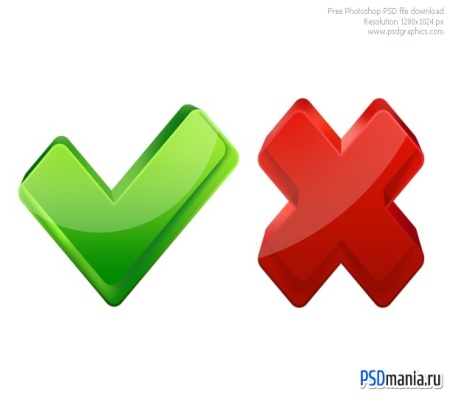 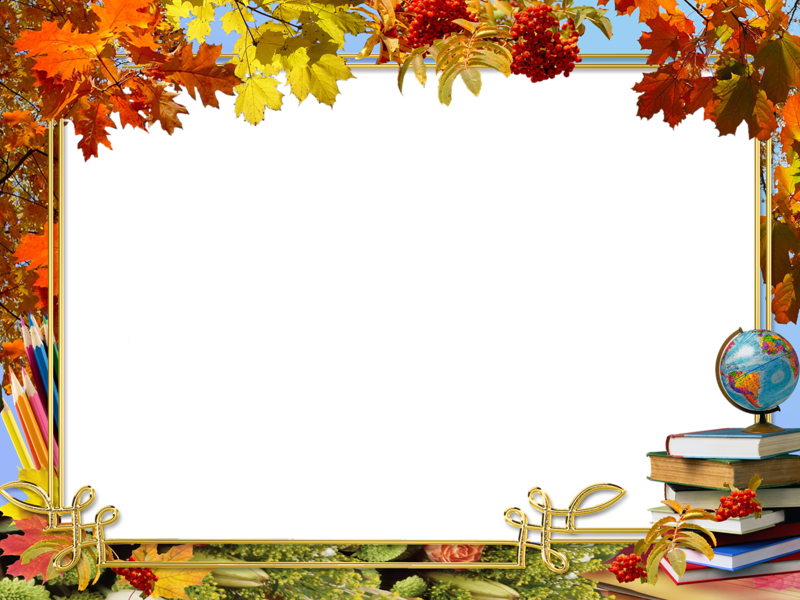 Тест по математике
Десятичная запись числа
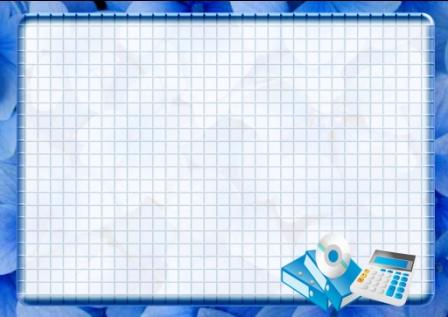 1. Укажите верную запись числа «три целых пять сотых»
3,50
А
3,05
3,05
В
3,003
С
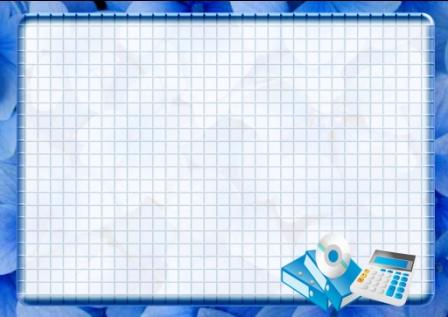 2. Запишите дробь 6/1000 в виде десятичной дроби
0,006
0,006
А
0,06
В
0,600
С
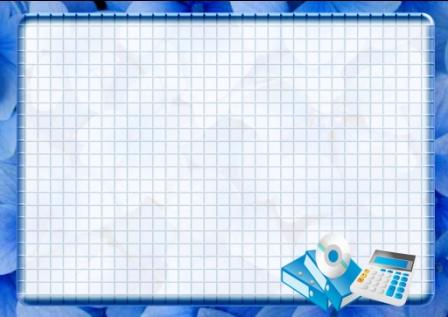 3. В каком разряде числа 7,1407 стоит цифра 4?
десятых
А
тысячных
В
сотых
сотых
С
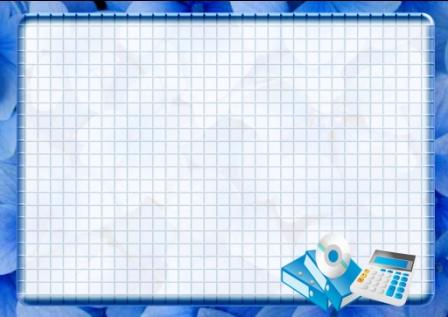 4. Какая цифра стоит в разряде десятых числа 86,3042?
3
3
А
6
В
0
С
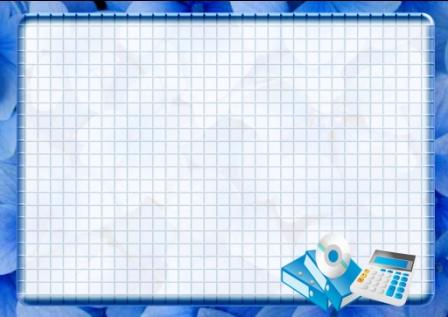 5. Выразите в дециметрах 3 дм 1 см
А
3,01 дм
3,1 дм
3,1
В
С
3,001 дм
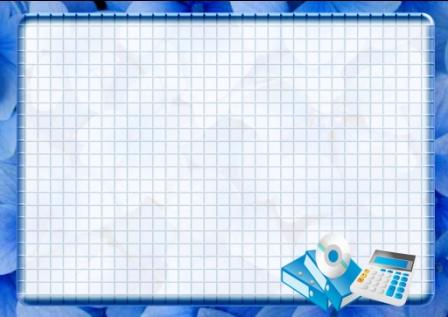 6. Выразите в килограммах 5 кг 67 г
5,67
А
56,7
В
56,067
56,067
С
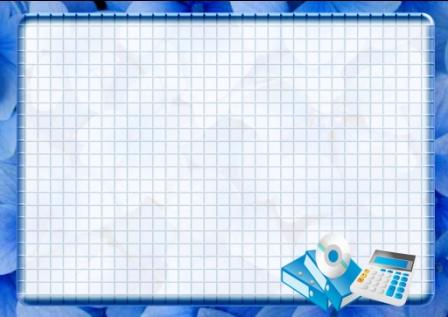 7. Выразите в тоннах и килограммах 24,300 т
24 т 3 кг
А
24 т 300 кг
24 т 300 кг
В
24 т 30 кг
С
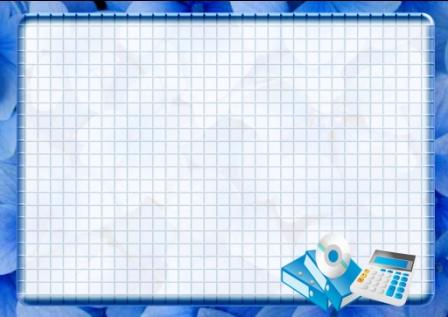 8. Выразите в метрах и сантиметрах 2,09 м
20 м 9 см
А
2 м 90 см
В
2 м 9 см
2 м 9 см
С
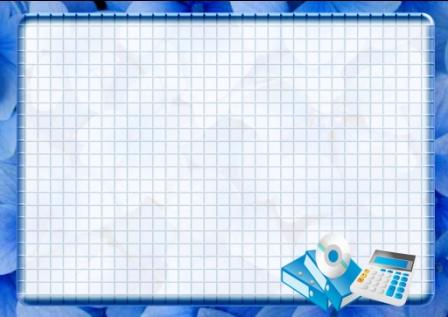 9. Какая цифра стоит в разряде десятых в записи числа 23,456?
4
4
А
3
В
5
С
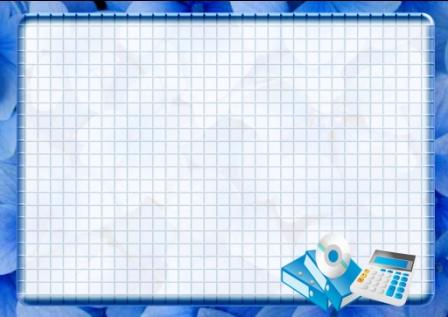 10. Укажите верную запись семь целых пять тысячных
7,05
А
7,005
7,005
В
7,5
С
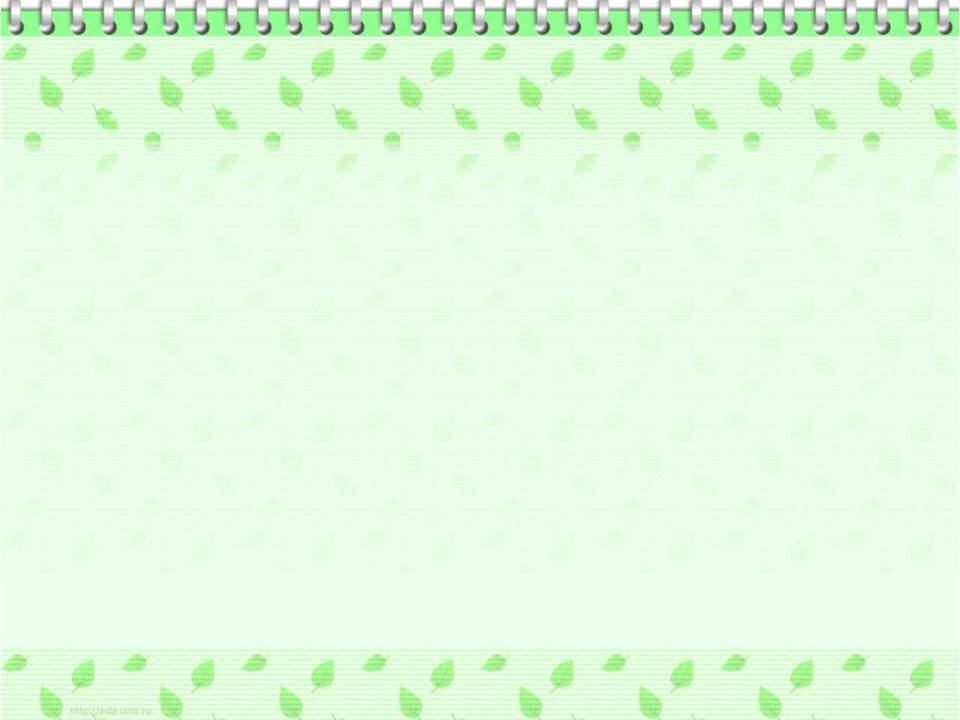 Рефлексия
На уроке я работал…. 
Своей работой на уроке я… 
Урок для меня показался… 
За урок я… 
Моё настроение…. 
Материал урока мне был… 
Домашнее задание мне кажется…
активно
пассивно
доволен
не доволен
коротким
длинным
не устал
устал
стало лучше
стало хуже
интересен 
полезен
скучен
бесполезен
легким
трудным
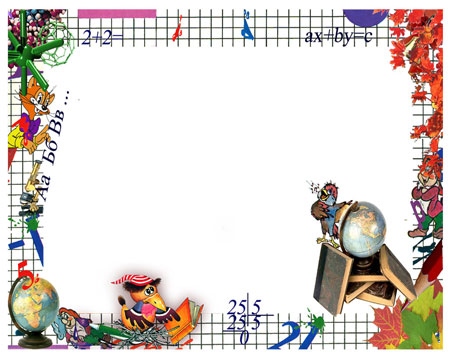 Спасибо за внимание!!!
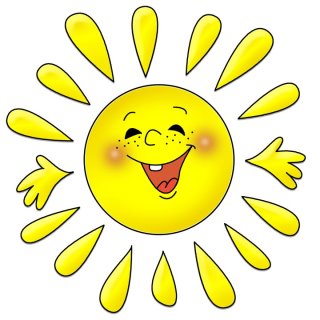